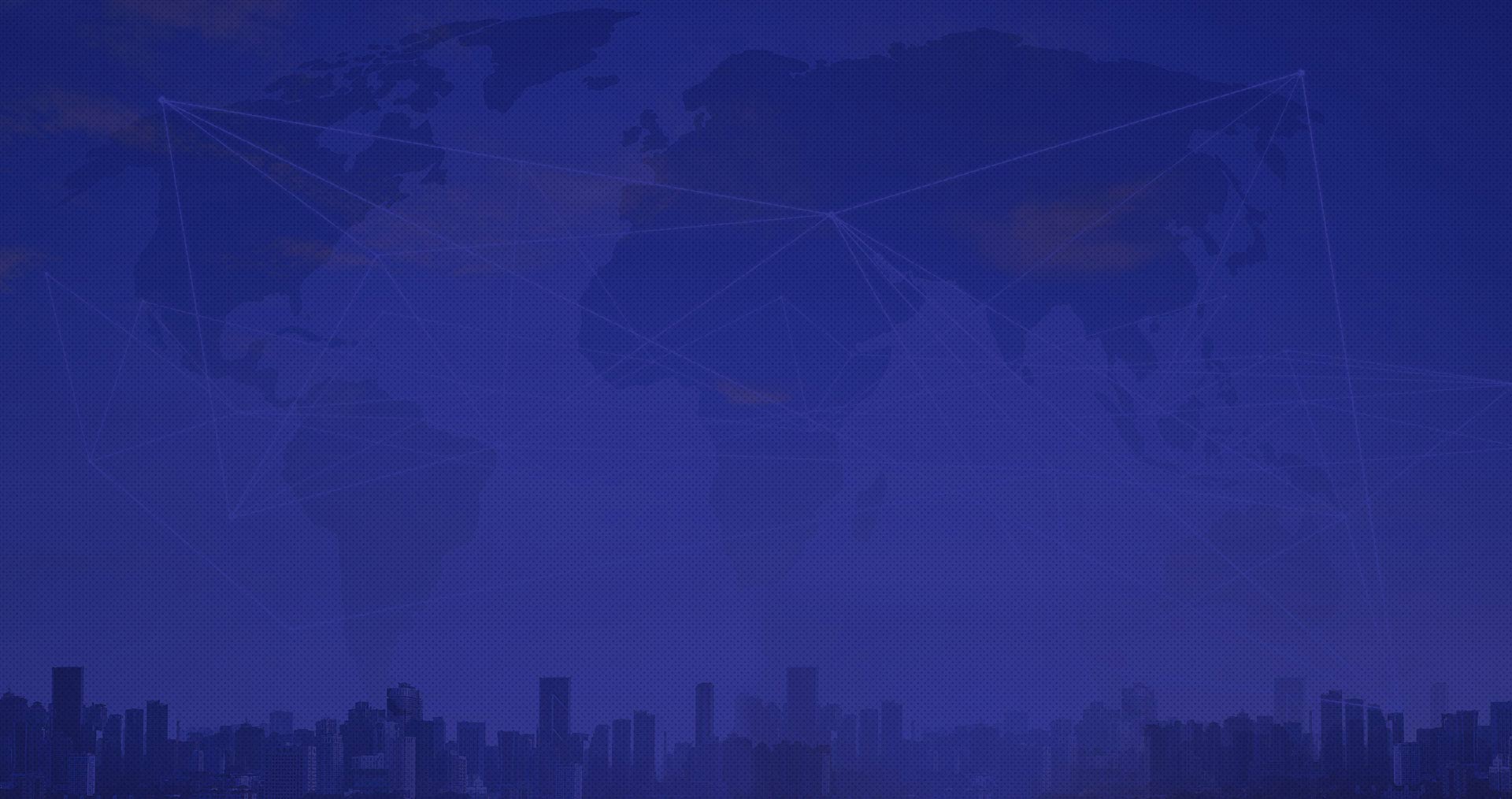 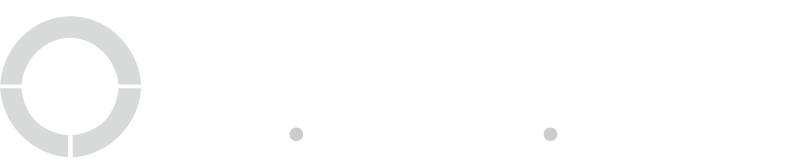 TSL Marketing 
Project management

2022
/// LinkedIn campaign processes ///
Linkedin campaigns
Agenda:
Continuous Improvement of existing services
Overview of steps and timelines
Detailed review
What’s needed at each step & assigned resources
PM action items to coordinate the team/client efforts
Checklists, templates, other resources to guide the project manager
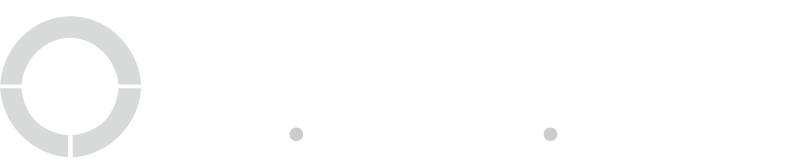 Continuous IMPROVEMENT
Our goals for improving setup process:
Reduce the duration of campaign setups (faster time to launch – get toward results for customers, earned revenue, renewals)
Smoother internal customer experience (fewer touchpoints/cycles for PM)
A WOW customer experience

How we will improve:
Revised project templates
Clear checklists of consistent needs to guide PM
PM and Ad manager to keep requirements posted in Clarizen to keep visible & efficient for themselves and other contributors
“Continuous Improvement” method – evaluate changes, give feedback, continue to refine
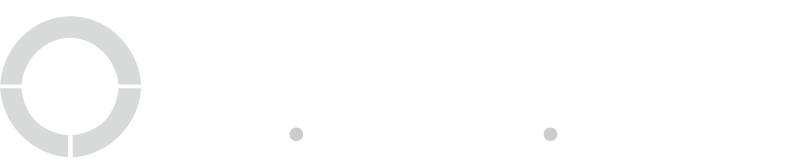 LinkedIn campaigns
Some challenges: 
Templates for plans for Sponsored Update or Sponsored Messaging formats caused confusion if use case required shift and project/tasks weren’t renamed in time
Typeform build process was in flux with steps and production resources
For survey campaigns, project request details were in disparate posts between Ad Setup and Landing Page subprojects

Related fixes:
Clarified strategy guidance:
In all cases, Survey campaigns will be promoted through Sponsored Messaging
In rare cases, if ad performance is poor, we may also try Sponsored Updates
Typically, Content or Brand Awareness campaigns will be promoted through Sponsored Updates
Template options updated to be more flexible:
“LinkedIn Advertising: Setup & Management” standalone plan
“Survey Campaign” bundle includes a now-combined subproject:
Survey LinkedIn Advertising Setup with Landing Page in Typeform
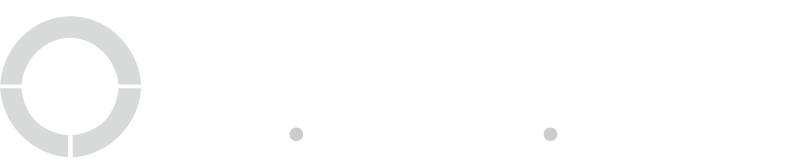 Kickoff PREP & call
Project Manager Prep: 
Assign Clarizen project for LinkedIn Advertising, so time is booked for call & future action items
Send Outlook calendar invitation for Client Kickoff Call (include Growth lead, Ad manager)
Send agenda (template below) to the customer & TSL team

Customer Kickoff Call Agenda [TEMPLATE]
Goals of the campaign
Offer and landing page that ads will lead to
Audience profile for ad targeting
Review LinkedIn access that TSL needs to proceed (refer to attachment)*
Review of next steps
Ad audience details will be provided for customer review & adjustments/approval
Landing page and offer production begins and will be provided for review
Customer action items:
Grant LinkedIn access
Send list of contacts (if desired for audience build)
Send brand guidelines (if available), logo file(s) in hi-res format

*Resources: Digital Access Guide PowerPoint for download on Internal Resource Site
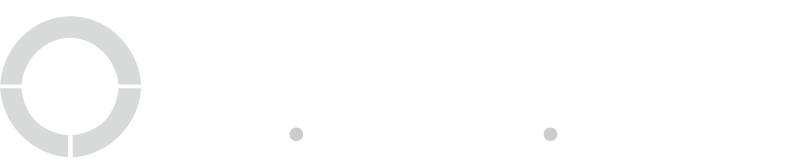 KICKOFF & ACCOUNT SETUP CHECKLIST
Customer: 
Grant LinkedIn Access to the ad manager:
Company account
If Sponsored Message ads: Sender permissions to deploy messages on behalf of the designated sender
Send list of contacts (if desired for audience build)
Send brand guidelines (if available), logo file(s) in hi-res format
Project Manager:
Open PO for ad spend and post PO number in project request (Ad Manager cannot set up ad account billing without PO number)
Ad Manager:
New Ad account setup (unless client needs to use their existing account)
Billing setup (usually handled as part of new Ad account setup)
Note: On some occasions the client will be billed directly for the spend
Review/Set up LinkedIn Insight Tag
Grant the TSL PM access to the ad account
Build ad audience profile and provide to customer for review & feedback/approval
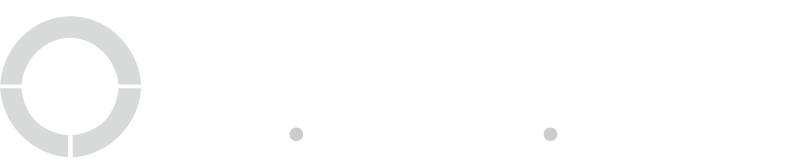 OFFER LANDING PAGE & AD CAMPAIGN BUILD
Project Manager Action Items: 
If TSL is not creating the landing page with offer, and it’s client provided: Check that the client-provided landing page is secure https: (required to run ads)
If using LinkedIn lead forms, make sure content is secure https:
If TSL is creating the landing page with offer: 
Assign Clarizen project to production resources, update dates
Post Project Request in Discussions with following & Pin to top:
Draft of survey questions (if provided by Growth lead/Strategist) OR topics of survey questions
Ad banner image needs: # of banners for Sponsored Message OR Sponsored Update
Brand guidelines (if available) or direction to follow current branding on website (include URL)
Customer logo
Partner logo for cobranding (if applies)
Update Project Request post with Replies as project progresses
When Landing Page and Thank You Page are client-approved, post as such with URLs
Reply to Project Request post with any changes in direction discussed post-kickoff (ex. audience parameters)
As any delayed assets are received and provided by client
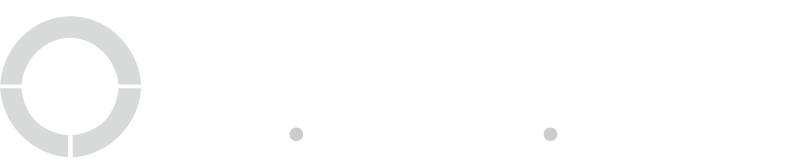 AD CAMPAIGN LAUNCH & PERFORMANCE
Prepare for launch:
Send client the full campaign set up for review and approval
Include performance estimates to set client expectations

Once ad campaign is launched:
Ad manager will review campaign performance weekly
Ad manager will post a performance synopsis in Clarizen at least bi-weekly (weekly for some campaigns, especially in first month and ongoing if performance varies drastically and needs PM attention/discussion)

When campaign concludes:
Ad manager will compile end of campaign report with results by segment
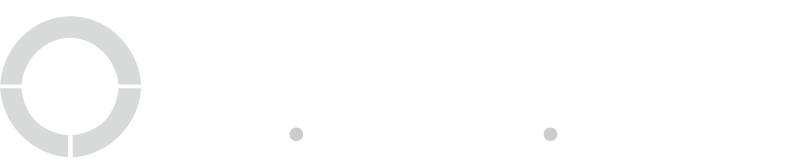 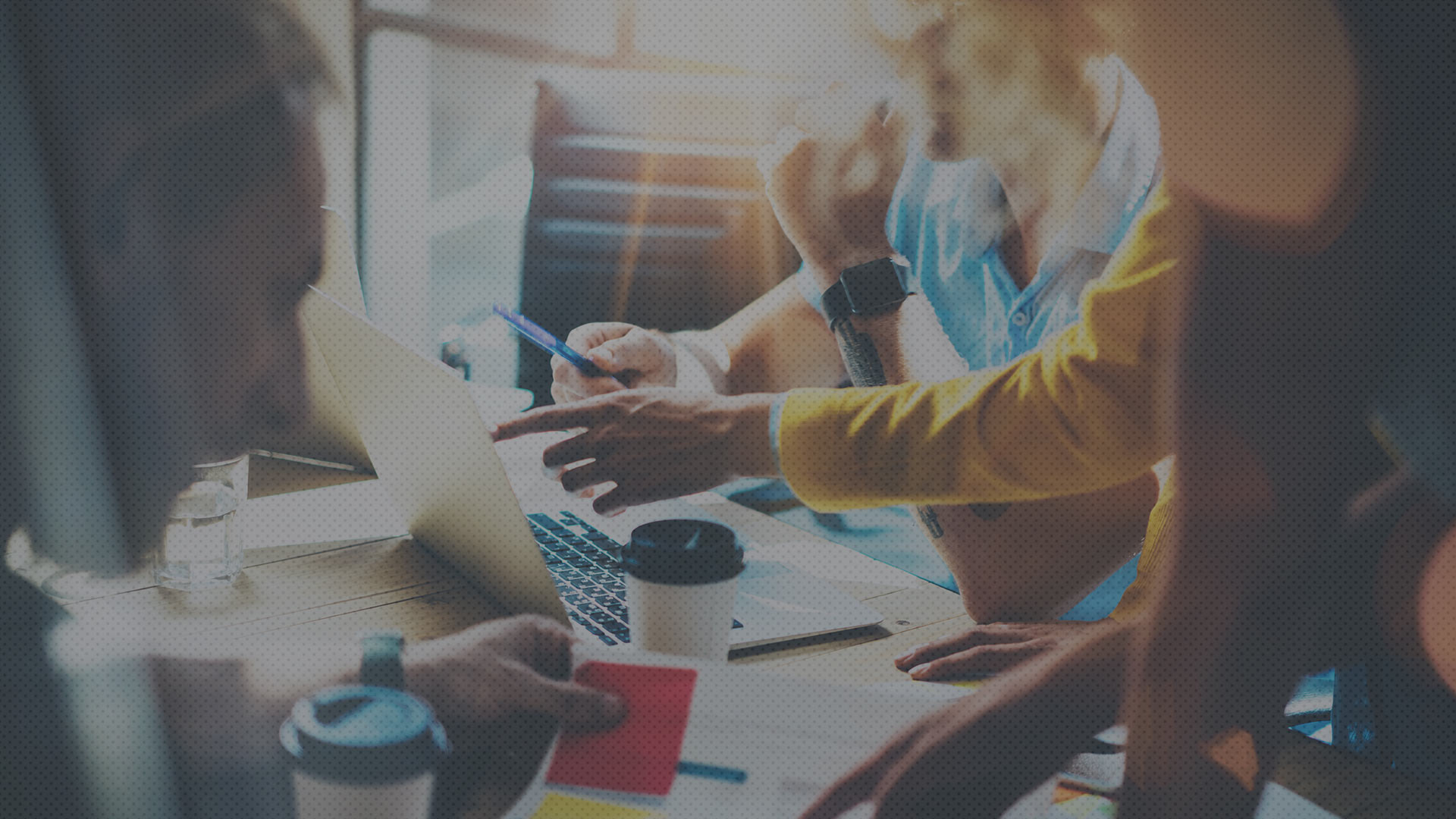 FEEDBACK / Q&A
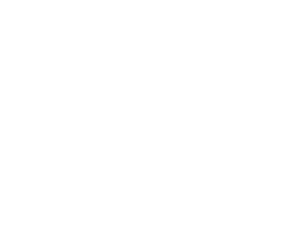 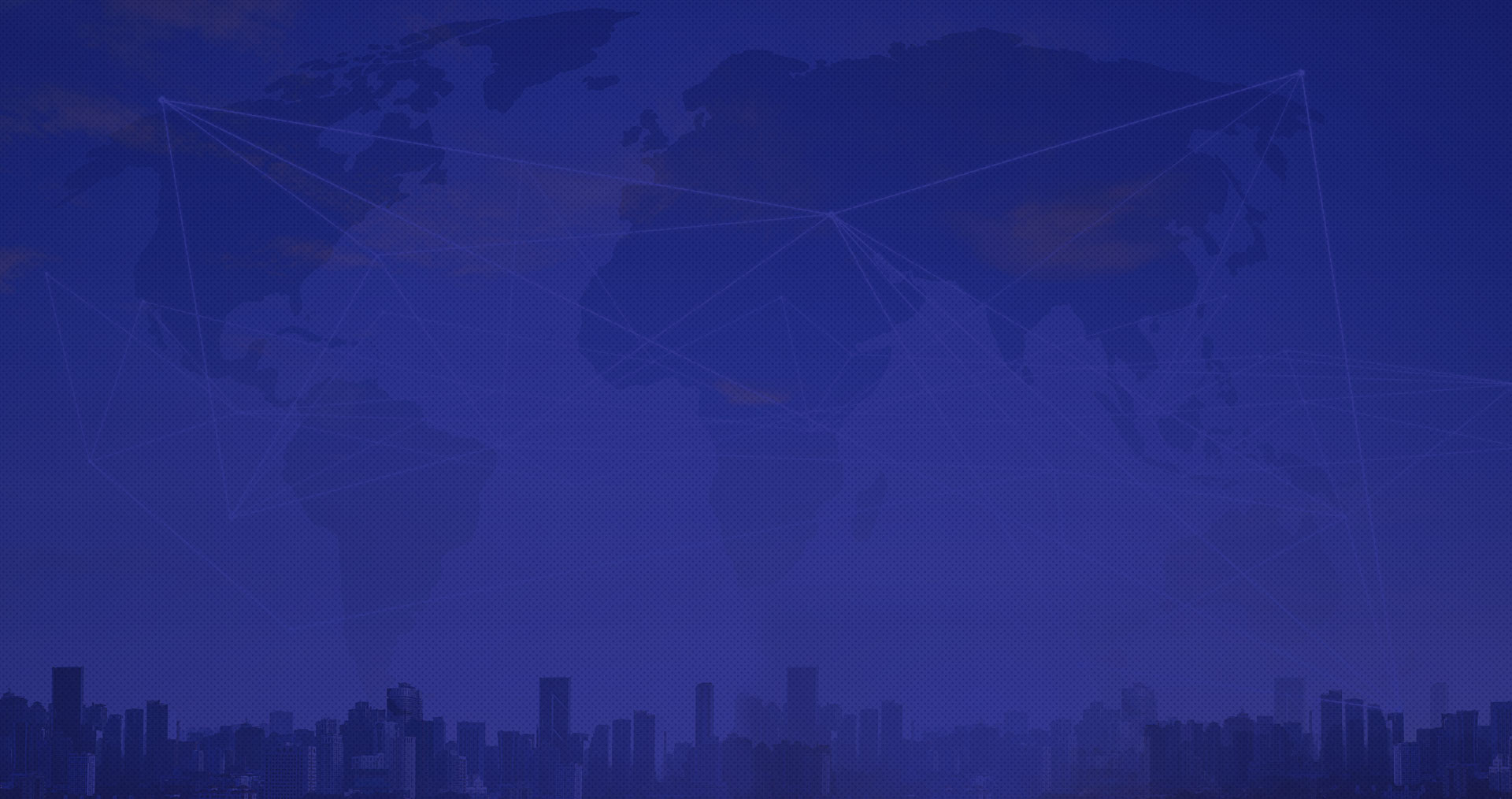 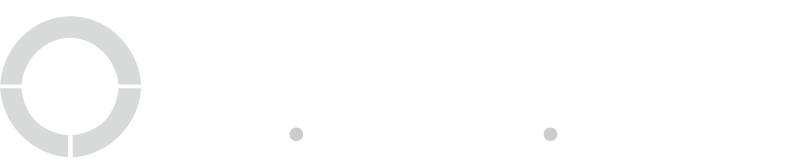 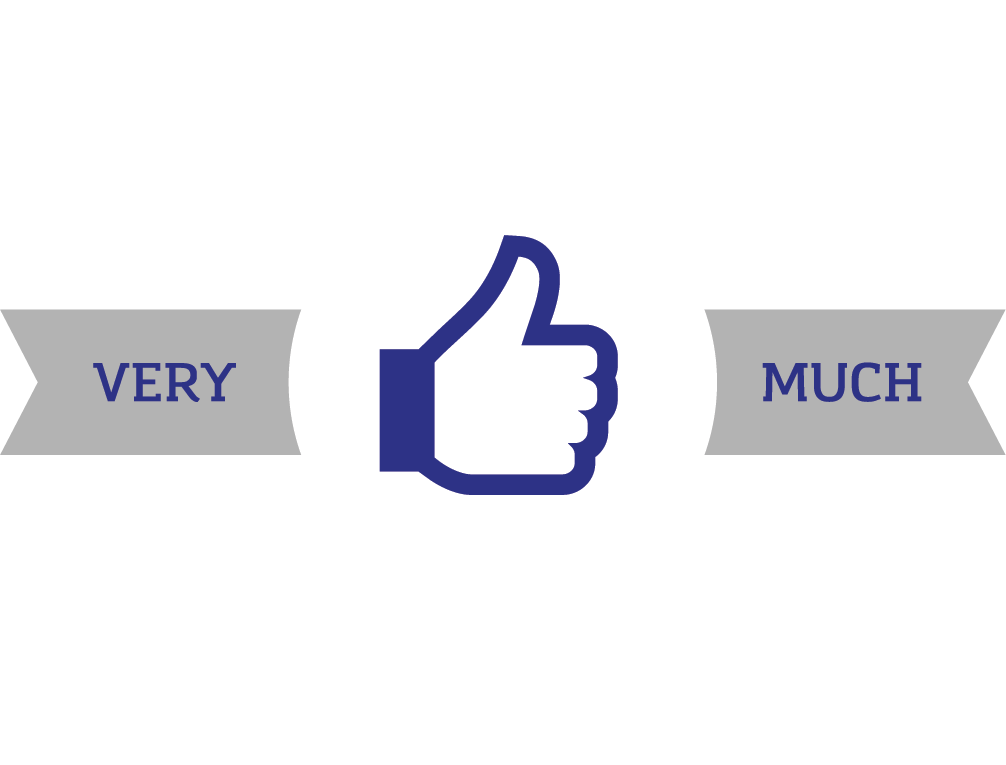